The Way of Lovein Conversation with the Catechism
St. Paul’s Adult Education, Fall 2019
BLESS
[Speaker Notes: Gather & Opening Prayer

Proper 15?
Almighty God, you have given your only Son to be for us asacrifice for sin, and also an example of godly life: Give usgrace to receive thankfully the fruits of this redeeming work,and to follow daily in the blessed steps of his most holy life;through Jesus Christ your Son our Lord, who lives and reignswith you and the Holy Spirit, one God, now and for ever.Amen.]
Remember our Context
The Way of Love
The Catechism
From Presiding Bishop Michael Curry
“Seven words that point to practices that can train up the spirit to follow in the way of Jesus and to look something like Jesus.”
Invitation to a seven-part Rule of Life
Questions and answers about the faith of the Episcopal Church.
Divided into sections around doctrinal themes.
Implicitly or explicitly the foundation of most Confirmation/Reception formation
[Speaker Notes: Our project during this time is a conversation between two documents/ideas.

Catechism: BCP 845]
Bless
The Old Covenant
The New Covenant
The Sacraments
Other Sacramental Rites
Share faith and unselfishly give and serve.
Bless
We bless because God has blessed us.





God blesses the world through Covenants.
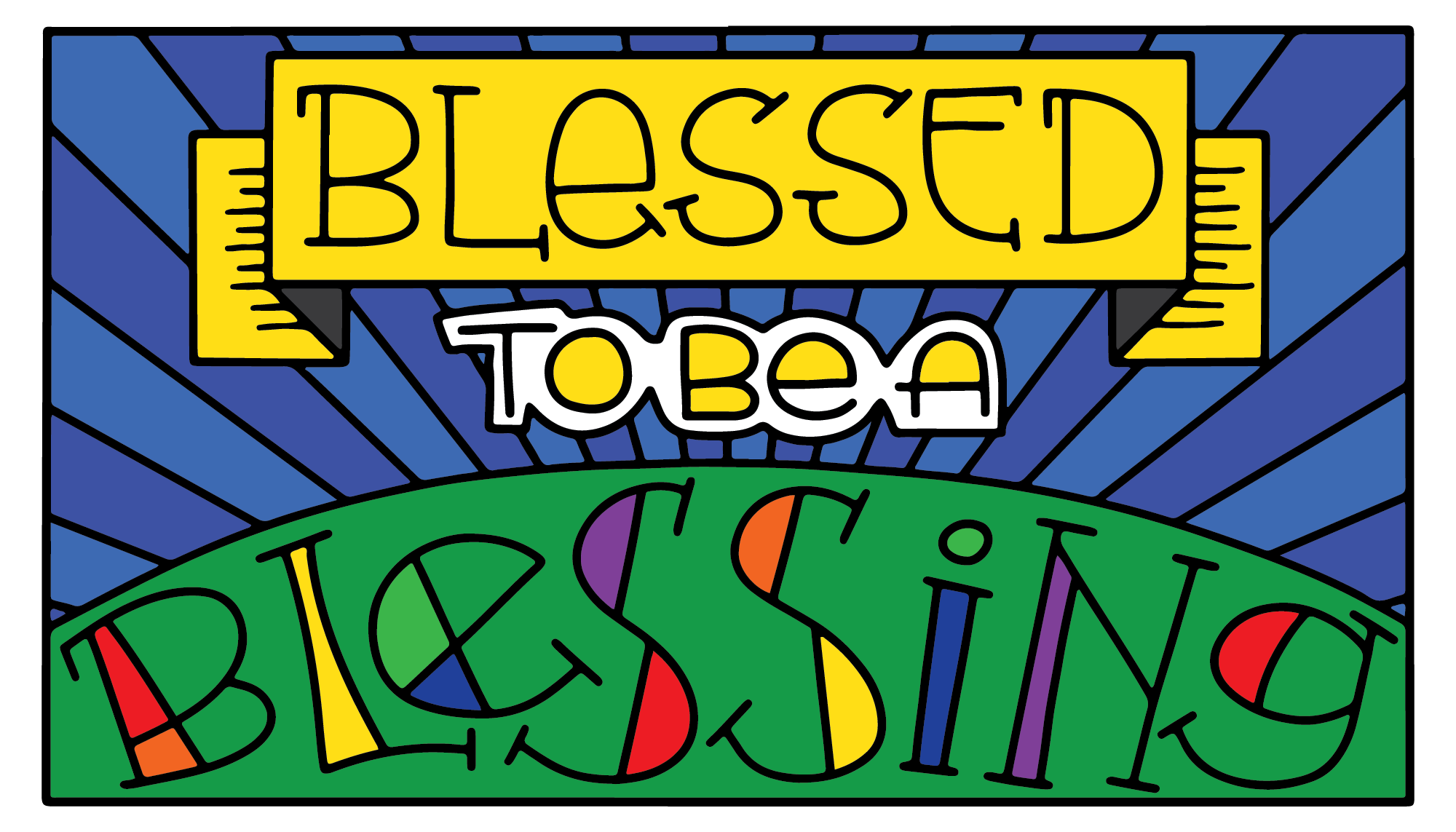 [Speaker Notes: Genesis 12.1-3: “Now the Lord said to Abram, ‘Go from your country and your kindred and your father’s house to the land that I will show you. I will make of you a great nation, and I will bless you, and make your name great, so that you will be a blessing. I will bless those who bless you, and the one who curses you I will curse; and in you all the families of the earth shall be blessed.’”]
The Old and New Covenants
Read The Old Covenant, BCP 846
Read The New Covenant, BCP 850

The Bible Project: Covenants
[Speaker Notes: What stands out to you in the Catechism? What is interesting?

What stands out to you in the Video?]
The Sacraments and Other Sacramental Rites
Read The Sacraments, BCP 857
Read Other Sacramental Rites, BCP 860

Anglican Foundation: Sacraments
[Speaker Notes: What stands out to you in the Catechism? What is interesting?

What stands out to you in the Video?]
Confirmation
Concerning the Service, BCP 412
“Public affirmation of their faith and commitment to the responsibilities of their Baptism and to receive the laying on of hands by the bishop.”

Presentation & Examination
The Bishop asks the candidates    Do you reaffirm your renunciation of evil?Candidate    I do.Bishop   Do you renew your commitment to Jesus Christ?Candidate  I do, and with God's grace I will follow him as my Savior and Lord.
[Speaker Notes: Read the first paragraph on BCP 412.

This is the whole deal (followed by the act of the bishop laying hands on your head and saying a prayer).

This is you making a Covenant with God through the Sacraments of the Episcopal Church.]
How can you Bless?What practices can you take on or renew?
[Speaker Notes: Handout worksheet. Some time to read and then discuss in tables.

Daily Commitment, Accountability]
Next Week: Go
Cross boundaries, listen deeply, and live like Jesus